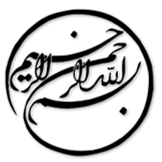 تحلیل تشخیصی برای شناسایی داده های پرت در تجزیه و تحلیل کلان داده ها
دانشجو:
استاد:
سال تحصیلی:
نام درس:
فصل اول: مقدمه

در سال های اخیر، کلان داده ها و تجزیه و تحلیل داده ها در بسیاری از حوزه ها همچون بهداشت و درمان، مالیه، و خرده فروشی به طور شایانی مورد توجه قرار گرفته است. مزایای تجزیه و تحلیل کلان داده ها به یک گونه ی ویژه از صنعت محدود نمی شود چون تجزیه و تحلیل برای پیشی گرفتن سازمان ها از رقبا حیاتی قلمداد شده است. استفاده از تجزیه و تحلیل کلان داده ها دارای این قابلیت است که به سازمان ها کمک کند تا فرصت ها در پشتیبانی از آرمان های توسعه ی پایدار را تحقق بخشند، در عین حال که اهداف رشد را از طریق گستره ای از مزایا در فعالیت های تجاری گوناگون، ازجمله فعالیت های زنجیره ی تأمین، مورد توجه قرار دهند.
1/14
فصل اول
مقدمه
1
با وجود این، وجود داده های کثیف در درون مجموعه داده امری متداول است و در حال تبدیل شدن به یک مانع در فراهم آوردن نتایج دقیق است و شاید منجر به تصمیم های نادرستی شود. بهبود کیفیت داده ها برای داده کاوی و تحلیل داده ها بسیار مهم است تا بدین وسیله از زیان ها، مشکلات، و هزینه های اضافی به دلیل کیفیت ضعیف داده ها پرهیز شود. 
با توجه به حجم وسیع داده هایی که امروزه موجود هستند، ارزیابی قابلیت اطمینان اطلاعات حتی حیاتی تر است. این فرایند زمان بر است، و برای انسان ناممکن است که داده های قابل اطمینان را به طور دستی از میان حجم بزرگی از اطلاعات شناسایی کند. از همین رو، این مقاله بر آن است تا موضوعات داده های پرت در درون مجموعه داده ها را شناسایی کند و از یافته ها برای بهبود سامانه ی گردآوری داده ها استفاده کند.
2/14
فصل اول
مقدمه
1
فصل دوم: مرور پیشینه

2-1 تعریف کلان داده
به طور کلی، کلان داده به مجموعه داده های بزرگ و پیچیده اشاره دارد که اغلب برای تحلیل پیش بینی کننده مورد استفاده قرار می گیرند. کلان داده اصطلاحی است که به داده های دیجیتال گسترده، ناهمگون، و اغلب ساخت نیافته مربوط می شود که رسیدگی به آن ها با ابزارها و تکنیک های سنتی مدیریت داده دشوار است. کلان داده برای گردآوری، ذخیره سازی و مدیریت داده ها از طریق تکنیک ها و برنامه های تحلیلی پیشرفته طراحی شده است. کلان داده ها را به طور کلی می توان به پنج بُعد عمده، با نام 5V’s، تقسیم کرد: 1) حجم، 2) سرعت، 3) تنوع، 4) ارزش، 5) اعتبار.
3/14
فصل دوم
مرور پیشینه
2
1
لطفا توجه داشته باشيد
که اين فايل تنها بخشی از محصول بوده و صرفا جهت معرفی محصول ميباشد
برای خريداری و دانلود فايل کامل مقاله به زبان فارسی
با فرمت پاورپوينت (با قابليت ويرايش(
اينجا کليک نماييد.
فروشگاه اينترنتی ايران عرضه www.iranarze.ir
5
4
3
2
1